Series solution of differential equationsLegendre polynomials
In this lecture we will:
Use the power series method to solve general differential equations.
Use the power series technique to solve Legendre’s equation using Legendre polynomials.
Look at some properties and applications of Legendre polynomials.
A comprehension question for this lecture:
Write               in terms of Legendre polynomials by using their orthonormality.
1
Power series solution of differential equations
So far, we have found solutions for differential equations which have a number of specific forms.
For general 1D differential equations, we can find a solution as a power series which will give us an approximation to the exact general solution for x close to a given value (often for x close to zero).

For some equations, exact solutions can be found using this power series technique.
Legendre’s equation is one such case.
Power series solution example.
Find an approximate solution to the equation:


Write down y as a polynomial:

Calculate needed derivatives:
2
Power series solution of differential equations
Substitute polynomial and its derivatives in differential equation.
 







This must hold for all values of x, so coefficients of xn on LH and RH sides must be the same for all n.
Comparing powers of x0:


Comparing powers of x1:

And powers of xr:
3
Power series solution of differential equations
Hence we can write down the polynomial incorporating the relationships between its coefficients:


Further coefficients can be found using the recurrence relationship.
What are the values of the coefficients multiplying x4 and x5?
There are two arbitrary constants, a0 and a1 (this is a second order equation!).
These can be found using the initial conditions.
For example, if
Using this, and differentiating the polynomial solution, we see
So if
4
Legendre’s equation
Legendre’s equation is:


Crops up a lot in physics, in particular in quantum mechanics.
Solve using a power series.




Hence
Tidying up:



Term in x0:

Term in x1:

Term in xr:
5
Legendre’s equation
From x0 term:


From x1 term:


From xr term:
Rewriting this:




If we put         , we see 
Hence 
So if n is even, the series starts at a0 and stops at an. 
If n is odd, the series starts at a1 and stops at an.
In both cases, the solution is a finite Legendre polynomial.
6
Legendre polynomials
The first few Legendre polynomials are:
Plot of first 45 Legendre polynomials:
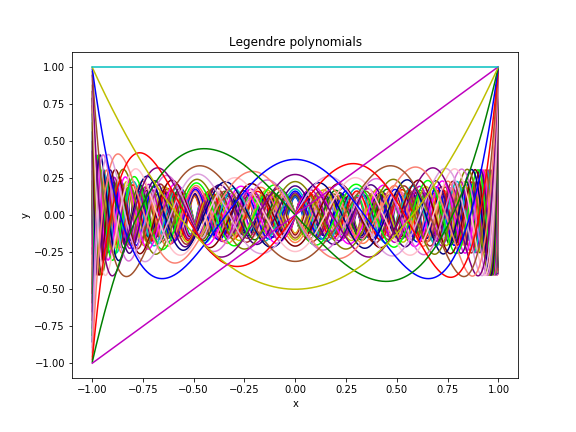 7
Properties of Legendre polynomials
Legendre polynomials have interesting properties, the most important being orthonormality:






The operation      is analogous to the scalar product (dot product) of two vectors.
We can think of functions defined on the interval [-1, 1] as spanning an infinite vector space.
One basis is formed by the monomials 1, x, x2, x3… 
The Legendre polynomials form another.
For example, we can write:

The values of c0, c1 and c2 could be found by comparing coefficients of x on each side of the above equation.
Alternatively, the function x2 can be projected onto the Legendre polynomial “basis vectors” using
8
Properties of Legendre polynomials
For example:






Cf.



Hence
The Legendre polynomials can also be constructed by using their orthonormality properties…
…and noting that:
Pn(x) is of degree n. 
The even Pn(x) only contain even powers of x.
The odd Pn(x) only contain odd powers of x.
E.g. suppose we know                 and we want to find P3(x).
Write
9
Properties of Legendre polynomials
Using the results above we can write: 




Now                    so: 


Look at:
But:





Hence: 


By convention, the highest power has a positive coefficient.
Putting this together, we have:
10